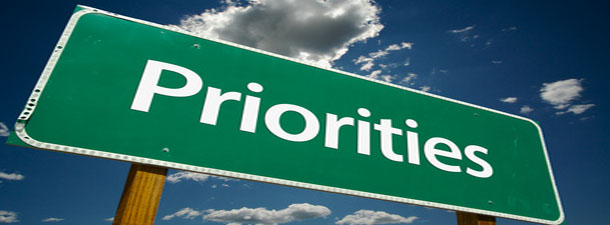 Starting the New Year off Right!
God
Church
Family
Evangelism
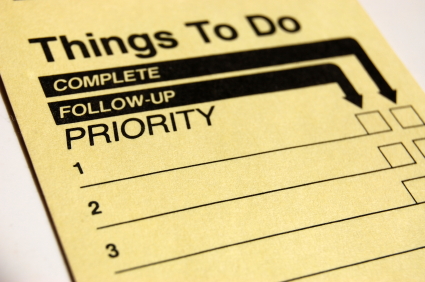 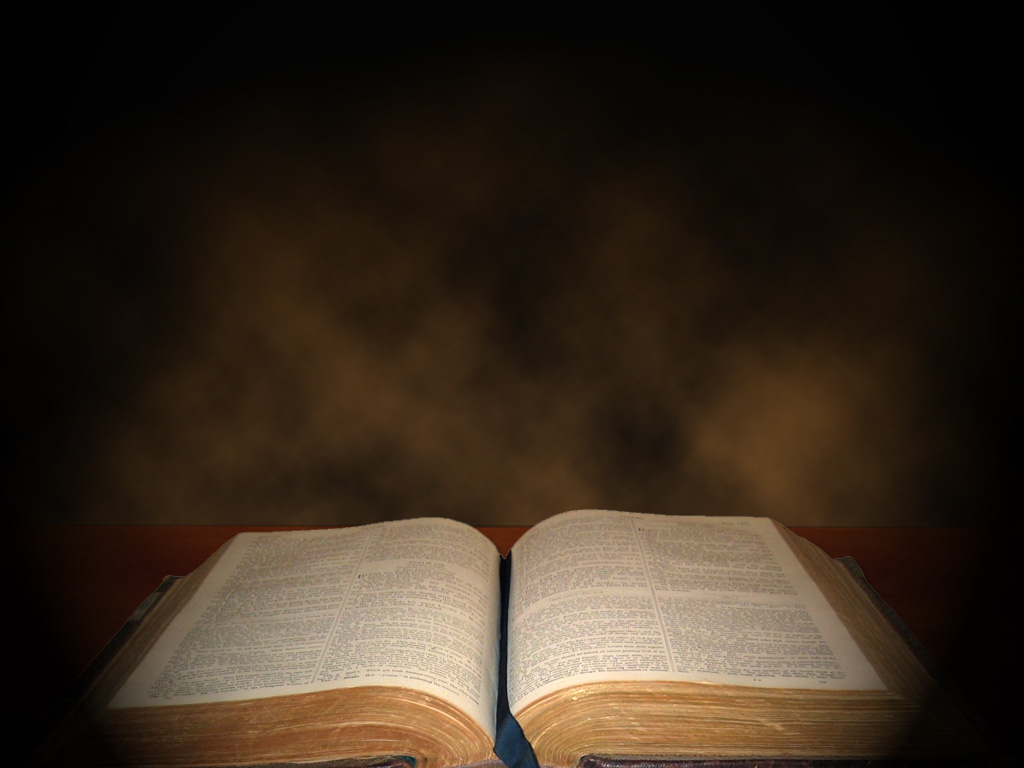 Putting God First In Our Life
“Draw near to God and He will draw near to you.”
James 4:8
1. Read God’s Word
1 Corinthians 2:10-13
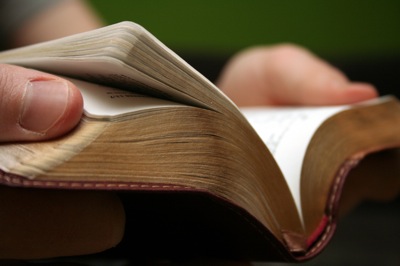 1. Read God’s Word
1 Corinthians 2:10-13
Ephesians 3:10
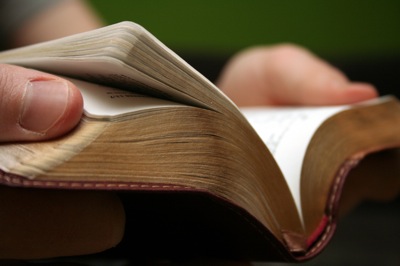 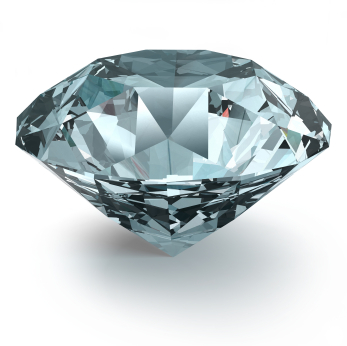 2. Cleanse the Sin From My Heart and Life
James 4:8
Isaiah 59:1-2
Psalm 19:12-14
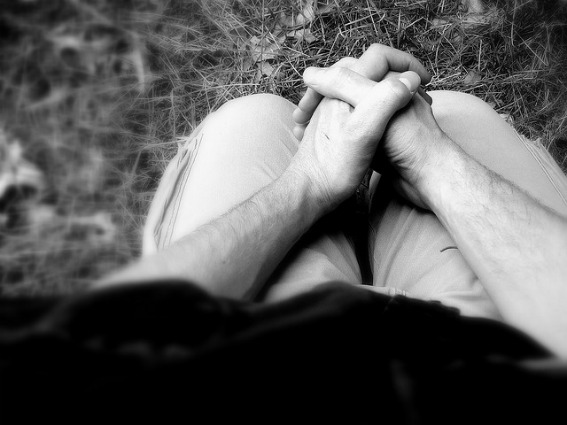 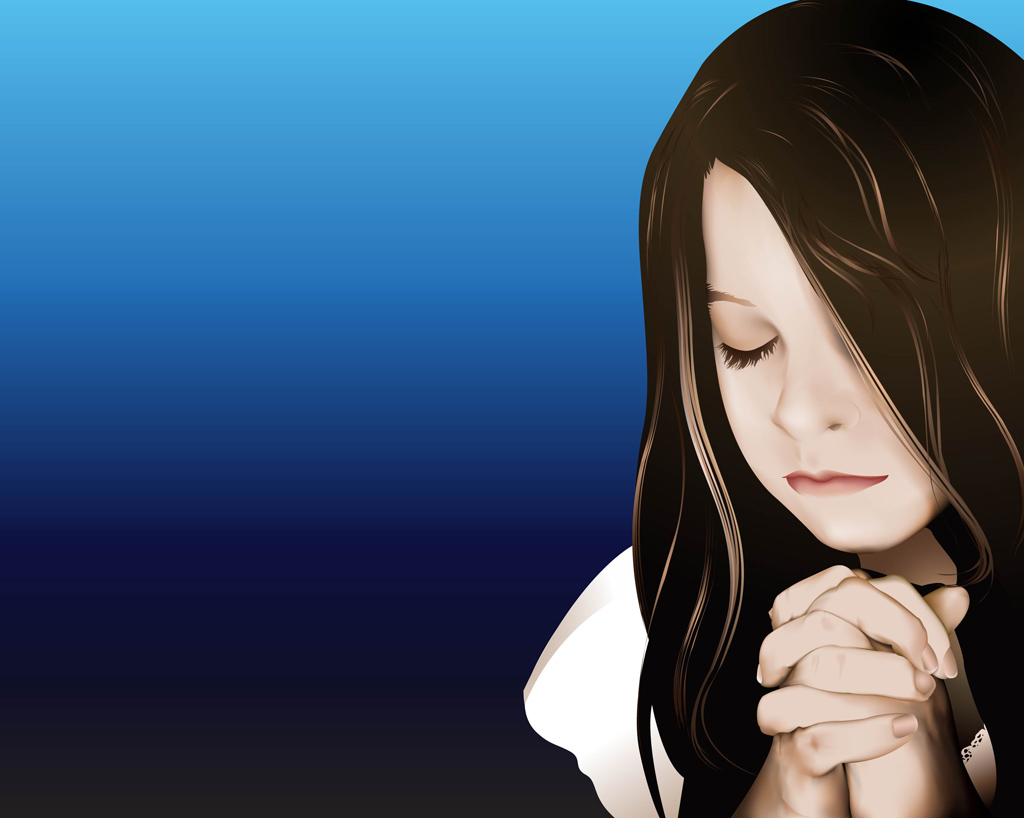 3. Prayer
Privately -                                     	Matt. 6:5-6; Mark 1:35
Purposefully - Phil. 4:6
Persistently - Luke 18:1-8
4. Worship
John 4:23-24
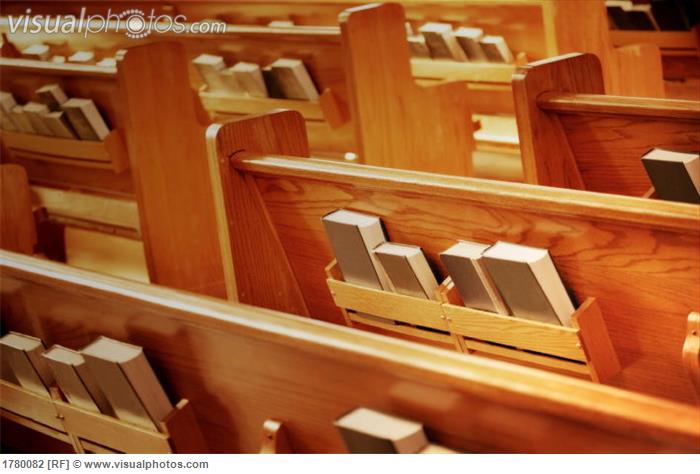 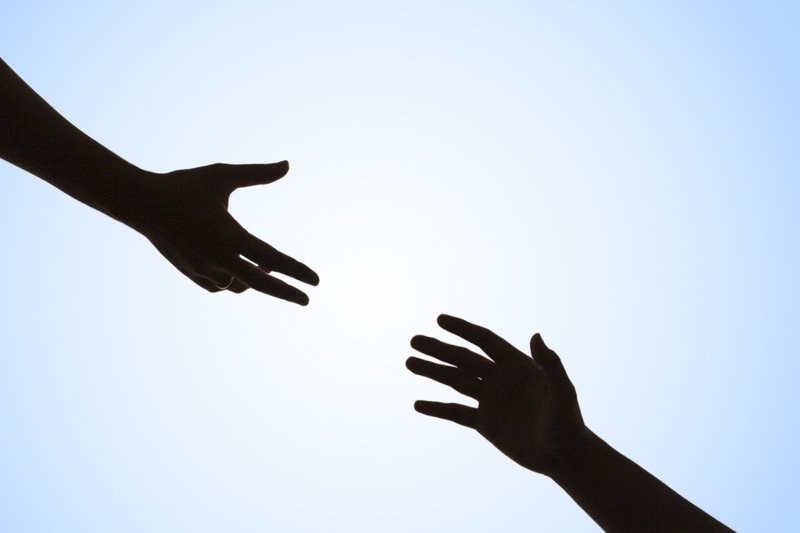 5. Service
1 John 5:3
John 14:15
James 1:22
How To Put God First in Our Life
Read God’s Word
Cleanse the Sin From Our Heart and Life
Prayer
Worship
Service
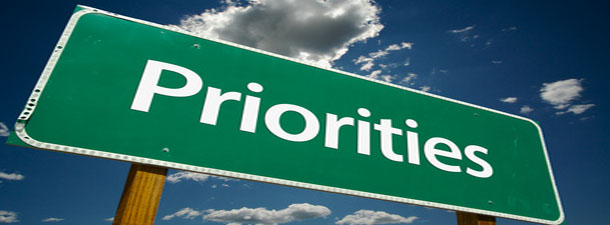